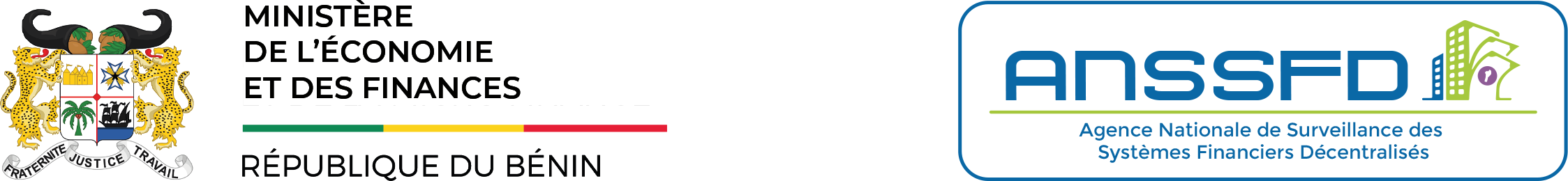 ATELIER D’IMPRÉGNATION DU CONTENU DU PROJET DE LOI PORTANT RÈGLEMENTATION DE LA MICROFINANCE AU BÉNIN
COMMUNICATION N°5 :
Revue des principaux titres et chapitres du projet de la loi régissant la microfinance au Bénin
Philippe A. R. DAHOUI
Macroéconomiste, Directeur général de l’ANSSFD
anssfd.bj
1
Le projet de Loi portant règlementation de la microfinance en République du Bénin soumis à votre appréciation est une loi uniforme (UMOA) structurée en 10 TITRES, 26 CHAPITRES et 173 ARTICLES répartie comme suit :
Quatre pays de l’Union l’ont déjà intégré dans leur cadre juridique : Burkina, Niger, Mali et Sénégal.
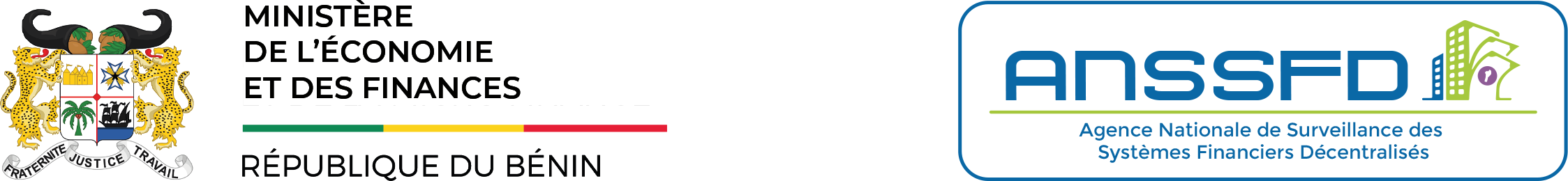 La loi vise à encadrer l’exercice de la microfinance et le contrôle des IMF établies sur le territoire béninois quelle que soit leur forme juridique (Art. 1 & 2).
Le Ministre chargé des finances assure la tutelle des institutions de microfinance.
Définition de quelques terminologies (Art. 3)
Opérations autorisées des IMF (Art. 4 à 7) :
Opérations autorisées à titre principal : collecte de dépôts, octroi de prêts, opérations d’engagements par signature, opérations de finance islamique.

Opérations autorisées à titre accessoire : fourniture de services de paiement, émission et distribution de monnaie électronique, crédit-bail, affacturage.

Opérations connexes : conclure des accords avec d’autres entités pour aider les clients, contrats d’assurances,  location de coffres-forts.

Opérations soumises à une limitations prudentielles.
TITRE 1 : DISPOSITIONS GENERALES 
Objet, champ d’application, terminologie et opérations des IMF.
Opérations interdites (Art. 8 à 10) : 
Mise à disposition de moyens de paiement cambiaires ; Ouverture de compte anonyme et Clause d’exclusivité de services.
Territorialité des opérations des IMF (Art. 11).
Les opérations effectuées par les IMF sont réalisées exclusivement sur le territoire national.
Principe de proportionnalité (Art.13).
TITRE 1 : DISPOSITIONS GENERALES 
Objet, champ d’application, terminologie et opérations des IMF.
TITRE 2 : AGREMENT, ORGANISATION DE LA PROFESSION ET CONDITIONS D’EXERCICE 
Modalités d’octroi de l’agrément, organisation de la profession et les conditions d’exercices de l’activité de microfinance.
Exercice de l’activité de microfinance (Art. 14)
Nul ne peut, sans avoir été préalablement agréé par le Ministre chargé des Finances et inscrit sur la liste des institutions de microfinance visée à l’article 24 :

exercer l’activité de microfinance ;

se prévaloir de la qualité d’institution de microfinance, ni créer l’apparence de cette qualité, notamment par l’emploi de termes tels que institution de microfinance, microfinance ou système financier décentralisé, dans sa dénomination sociale, son nom commercial, sa publicité ou, d’une manière quelconque, dans son activité.
Forme juridique (Art. 15)
Les institutions de microfinance sont constituées sous la forme de société anonyme (SA) à capital fixe ou de société coopérative (SC) à capital variable. 
Les SA exerçant l’activité de microfinance ne peuvent revêtir la forme d'une société unipersonnelle.
Nombre minimal de coopérateurs (Art. 16)
Un nombre minimal de coopérateurs, fixé par la Banque Centrale, est requis pour la constitution de la société coopérative exerçant l’activité de microfinance
Capital social minimum (Art. 17)
La personne morale requérant l’agrément doit disposer d’un niveau de capital social qui ne peut être inférieur au montant minimal fixé par la Banque Centrale, lorsqu’elle est constituée sous l'une des formes suivantes : société anonyme, union ou, institution de base non affiliée à une union.

Le capital social est intégralement libéré en numéraire et en franc CFA, à la date de l'agrément, à concurrence du montant minimal exigé dans la décision d'agrément.
TITRE 2 : AGREMENT, ORGANISATION DE LA PROFESSION ET CONDITIONS D’EXERCICE 
Modalités d’octroi de l’agrément, organisation de la profession et les conditions d’exercices de l’activité de microfinance. 
(Suite 1)
Nature des actions et limitation du seuil de détention (Art. 18)
Un actionnaire ne peut détenir directement ou indirectement une part du capital d'une institution de microfinance excédant un seuil fixé par la Banque Centrale.

Procédure d’agrément (Art. 20 à 26)
La demande d'agrément en qualité d’IMF est adressée au Ministre chargé des Finances et déposée auprès de la SMS du secteur de la microfinance au sein dudit Ministère (Art. 20). 
Le Ministère des Finances (à travers la SMS) instruit le dossier de demande d’agrément et requiert obligatoirement l’avis conforme de la Banque centrale … (Art. 21).
L'agrément peut être refusé ; ce refus est motivé et notifié au requérant par le Ministre chargé des Finances.
L’IMF est tenue de démarrer ses activités, dans un délai d’un (1) an à compter de l’arrêté d’agrément. A défaut, l’agrément est retiré dans les conditions prévues à l'article 129.
Mentions obligatoires (Art. 26) :
Les IMF doivent faire figurer leur numéro d’inscription sur tous leurs documents officiels, enseignes, panneaux publicitaires ou autres supports de communication
Le non-respect de ces dispositions expose les IMF aux sanctions prévues aux articles 148 et 149.
TITRE 2 : AGREMENT, ORGANISATION DE LA PROFESSION ET CONDITIONS D’EXERCICE 
Modalités d’octroi de l’agrément, organisation de la profession et les conditions d’exercices de l’activité de microfinance. 
(Suite 2)
Association professionnelle (Art. 27 à 29)
Il est institué une Association Professionnelle des IMF sur le territoire national (Art. 27)
Les IMF sont tenues, dans le mois qui suit la délivrance de leur agrément, d’adhérer à l'Association Professionnelle des IMF dans les conditions prévues par les statuts de ladite Association (Art. 29)
Conditions d’exercice (Art. 30 à 34)
Les fonds propres de base d'une institution de microfinance doivent, à tout moment, être au moins égaux au capital social minimum, …
Lorsqu’une institution de base se désaffilie, elle doit, dans le délai fixé par la Banque Centrale, se conformer au montant de capital social minimum ou intégrer un nouveau réseau.
Constitution de la réserve générale (Art. 31)
Les institutions de microfinance constituent une réserve générale, …. 
Cette réserve générale peut servir à l'apurement des pertes, à condition d’utiliser au préalable toutes les autres réserves disponibles.
TITRE 2 : AGREMENT, ORGANISATION DE LA PROFESSION ET CONDITIONS D’EXERCICE 
Modalités d’octroi de l’agrément, organisation de la profession et les conditions d’exercices de l’activité de microfinance. 
(Suite 3 et fin)
Ce titre 3 traite des questions relatives à :
la transparence : les principes fondamentaux de la gouvernance, Protection des clients 
Art. 35 : Principes fondamentaux du dispositif de gouvernance des institutions de microfinance. Toute institution de microfinance met en place un dispositif de gouvernance adéquat tenant compte du principe de proportionnalité prévu à l’article 13

Conditions d’exercice des fonctions d’administrateur, de dirigeant et de membre du Conseil de Surveillance : Condition de nationalité, Qualité des administrateurs et dirigeants, prévention des conflits d'intérêts
Arti. 44 : Formation académique et expérience professionnelle. Les dirigeants, administrateurs et membres du Conseil de Surveillance des institutions de microfinance doivent justifier d’une formation et/ou d’une expérience professionnelle dont les niveaux et les domaines sont fixés par la Banque Centrale ou la Commission Bancaire
Art. 45 : interdiction de cumul, de fonction et mandat
Art. 46 : Incompatibilité avec toute fonction ministérielle ou assimilée des membres des organes délibérants, exécutifs ou du Conseil de surveillance des IMF

Contrôle interne : Audit, conformité, lutte contre le blanchiment d'argent.
TITRE 3 : Gouvernance et contrôle interne 
Fonctions d’administrateur ou de dirigeant et les principes fondamentaux du dispositif de contrôle interne.
Article 54 : Entités autorisées
Les institutions de microfinance peuvent exercer l'activité de finance islamique, soit à titre exclusif, soit à travers une branche dédiée.
Les activités de finance islamique sont exercées dans le respect des limites et conditions fixées par l'agrément ainsi que des avis et certificats de conformité émis par les instances de conformité visées aux articles 58 et 59. 

Article 56 : Opérations de finance islamique : Les opérations de finance islamique sont celles exercées par les institutions de microfinance dans le respect :
des principes et règles de la finance islamique, notamment l’interdiction de perception et/ou de versement d’intérêt, la prohibition de l’incertitude et de la spéculation ainsi que l’obligation d’adosser le financement à des actifs tangibles ;
des limites et conditions fixées par l’agrément ;
des avis et certificats de conformité émis par les instances de conformité visées aux articles 58 et 59.
TITRE 4 :  FINANCE ISLAMIQUE 
Modalités d’exercice et les instances de conformité qui encadrent l’activité.
Mise en place d’un Conseil de Conformité (Art. 58 & 59)
Central, institué au sein de la BCEAO ;
Interne, au sein de l’IMF, composé de jurisconsultes et d’experts en finance islamique indépendants, dans les conditions et modalités fixées par la Banque Centrale
Les IMF exerçant la finance islamique peuvent mettre en place un Conseil de conformité mutualisé dans les conditions et modalités fixées par la Banque Centrale
TITRE 4 :  FINANCE ISLAMIQUE 
Modalités d’exercice et les instances de conformité qui encadrent l’activité. 
(Suite).
TITRE 5: Dispositions Comptables et Prudentielles.
Ce titre traite des questions relatives aux :

Dispositions comptables : La tenue des comptes, états financiers, rapport annuel, Publication de l'information ;

Exigences prudentielles : Soumission aux règles prudentielles, Reporting prudentiel, Exigences de fonds propres, de liquidité, et Exigences applicables aux parties liées.
Les Autorités de supervision (Art. 70)
La Commission Bancaire pour superviser les IMF atteignant un seuil fixé ;
Ministère des Finances (à travers la SMS, ANSSFD) pour les autres IMF.

Modalités de supervision (Art. 71-72)
Contrôles sur pièces et sur place ;
Possibilité de faire appel à des structures externes (non liées à l’IMF).

Communication et coopération (Art. 74 à 79) :
Signalement des infractions / faits suspects
Concertation judiciaire pour préserver la stabilité, ….

Commissaires aux comptes (Art. 83 à 89) :
Désignation obligatoire selon statut/taille
Devoir de signalement sans délai
Protection juridique en cas de bonne foi
Secret professionnel avec exceptions
TITRE 6 :  Supervision et contrôle des institutions de microfinance 

Dispositions encadrant la supervision des IMF et le contrôle effectué par les commissaires aux comptes.
Les IMF ont l’obligation de respecter les règles visant la protection de leurs coopérateurs ou clients (Art. 90) ;

Elles ont une obligation de loyauté et de respect des intérêts de leurs coopérateurs ou clients (Art. 91) ;

Obligation de protection des données personnelles (Art. 92) ;

Obligation de se doter d’un dispositif interne de traitement des réclamations formulées par leurs coopérateurs ou clients (Art. 94) ;

 Obligation d’adhérer à l’OQSF (Art. 97) ;

Obligation d’adhésion au Fonds de Garantie des Dépôts et de Résolutions - FGDR (Art. 99)
TITRE 7 :  PROTECTION DES CLIENTS ET COOPÉRATEURS 
Dispositif de réclamation et de médiation, ainsi que le mécanisme de garantie des dépôts.
Redressement des IMF (Art. 103 à 105)
L’Acte uniforme OHADA … d’apurement du passif ne s’applique pas aux IMF. Elles sont soumises aux dispositions de la présente Loi.

Mesures d’intervention précoce (Art. 106 à 126). 
L’autorité de supervision prend une ou plusieurs mesures d’interventions précoces lorsque :
L’IMF enfreint ou est susceptible d’enfreindre les dispositions légales et réglementaires régissant ses activités
La situation financière de l’IMF laisse entrevoir des difficultés financières
Types de mesures :
Mesures administratives (Injonctions, Suspension d’activité, Interdiction de gestion, etc.)
Mesures correctrices
Mesures conservatoires, Etc.
TITRE 8 :  Traitement des IMF en difficultés

Conditions de mise en œuvre de l’intervention précoce, de la résolution et de la liquidation des IMF
Administration provisoire (Art. 114 à 122)
Une IMF peut être mise sous AP dans les cas suivants :
Sur requête des dirigeants ou de la majorité des administrateurs
À la demande du CA de la faitière
Lorsque l’autorité de supervision a prononcé la suspension ou la démission d’office des dirigeants responsables d’une infraction aux dispositions de la présente loi

La mise sous AP est prononcée par la CBU ou le Ministre en charge des finances

Rémunération de l’AP :
Les frais engagés par l’AP et sa rémunération sont pris en charge par l’IMF concernée

Durée de l’AP :
Pas plus d’un (1) an et peut être prorogée à titre exceptionnel de 6 mois sans que la durée totale n’excède 24 mois.
TITRE 8 :  Traitement des IMF en difficultés

Conditions de mise en œuvre de l’intervention précoce, de la résolution et de la liquidation des IMF
(Suite 1)
Liquidation (Art. 127 à 147)
La liquidation d’une IMF est subordonnée au retrait préalable de son agrément.
Il peut être dans le cadre d’une procédure disciplinaire ou sur initiative de l’IMF ou en cas d’inactivité (depuis moins de 1 an) ou de transfert de siège social
Il est constaté par la radiation de l’IMF de la liste des IMF agréées
L’IMF concernée doit cesser ses activités dans le délai fixé par la décision

La décision de mise en liquidation d’une IMF est prise par la CBU ou le Ministre en charge des finances

Rémunération du Liquidateur :
Les frais engagés par le liquidateur et sa rémunération (fixé par le Ministre chargé des Finances) sont pris en charge par l’IMF concernée

Durée de l’AP : Pas plus de trois (3) ans.
TITRE 8 :  Traitement des IMF en difficultés

Conditions de mise en œuvre de l’intervention précoce, de la résolution et de la liquidation des IMF
(Suite 2 et fin)
Le titre 9 aborde les questions de sanctions à savoir :
Sanctions disciplinaires (Art. 148) : Blâme, Avertissement, Suspension ou interdiction de tout ou partie des opérations, limitation dans l’exercice de la profession, …, retrait d’agrément ;

Sanctions pécuniaires (Art. 149) : Montant fixé par la BC

Sanctions pénales :
Exercice illégal d’activité et usage frauduleux de dénomination (Art. 153) – 6 mois à 1 an d’emprisonnement avec une amende allant de 5 à 20 millions de FCFA.
Cas de récidive, peine maximum de 5 ans et 100 millions  de FCFA d’amende 
Infractions en matière de gouvernance (Art. 154)  - 1 à 5 ans d’emprisonnement avec une amende allant de 5 à 10 millions de FCFA
Cas de récidive, 60 millions de FCFA d’amende pour l’auteur et 100 millions  de FCFA d’amende pour l’employeur 
Secret professionnel et délit d’initié – 1 mois à 2 ans d’emprisonnement avec une amende allant de 5 à 20 millions de FCFA.
Cas de récidive, peine maximum de 5 ans et 50 millions  de FCFA d’amende 
Etc.
TITRE 9 : SANCTIONS
Typologies de sanctions (sanctions disciplinaires, pécuniaires, pénales et autres).
Réglementation relative à la LBCFTP (Art. 163) 
Les institutions de microfinance doivent respecter les obligations relatives à la lutte contre le blanchiment de capitaux, le financement du terrorisme et de la prolifération des armes de destruction massive.
SIG 
Centrales d'information (Art. 164) :
Les IMF adhérente à un système de partage de l'information sur le crédit, conformément aux dispositions législatives et réglementaires en la matière. 

Elles sont tenues d'adhérer à tout autre dispositif de centralisation des données institué par la Banque Centrale qui en fixe les modalités d’organisation et de fonctionnement.

Système interopérable des services financiers numériques  (Art. 165) :
Les IMF adhèrent au système interopérable des services financiers numériques institué par la Banque Centrale dans les conditions et modalités fixées par celle-ci. 

Elles sont tenues de se conformer aux dispositions techniques et opérationnelles définies par la Banque Centrale
TITRE 10: DISPOSITIONS DIVERSES, TRANSITOIRES ET FINALES
TITRE 10: DISPOSITIONS DIVERSES, TRANSITOIRES ET FINALES
(Suite 1)
SIG (suite) 
Interface de partage d’information  (Art. 166)
Toute institution de microfinance qui gère des comptes accessibles en ligne fournit, au moins une interface d’accès aux prestataires de services d'information sur les comptes, aux prestataires de services d'initiation de paiement et aux autres prestataires de services de paiement qui émettent des instruments de paiement.

Les conditions et modalités de partage d’information sont précisées par la Banque Centrale.


Exonération d'impôt (Art. 167)
Les sociétés coopératives sont exonérées de tout impôt direct ou indirect, taxe ou droit afférent à leurs opérations de collecte de l'épargne et de distribution du crédit. 
Les coopérateurs sont exonérés de tous impôts et taxes sur leurs parts sociales et les produits que ces parts génèrent.
Délai de mise en conformité (Art. 168)
Les IMF constituées sous forme de SA, d’Association, IMCEC et de SARL en activité à la date d'entrée en vigueur de la présente loi, sont tenues de se conformer aux dispositions du présent texte dans les douze (12) mois suivant son entrée en vigueur.
A défaut, à l’expiration de ce délai :
(a) l’agrément des associations, des IMCEC et des SARL est réputé retiré. Les autorités compétentes concernées mettent en œuvre les dispositions prévues aux articles 136 et 153 
(b) les IMF constituées sous forme de SA qui ne se sont pas conformées aux dispositions de la présente loi sont passibles des sanctions prévues aux articles 148 et 149.
TITRE 10: DISPOSITIONS DIVERSES, TRANSITOIRES ET FINALES
(Suite 2 et fin)
Ce Projet de Loi sur la microfinance marquera une étape majeure dans l’amélioration de la gouvernance, la transparence et la solidité du secteur de la microfinance en République du Bénin.
Elle apportera des innovations notables en matière d’encadrement juridique, de protection des clients, et de diversification des services, tout en renforçant les exigences prudentielles.
Sa mise en œuvre rigoureuse constitue un levier essentiel pour garantir une croissance saine et durable des IMF, au service de l’inclusion financière.
Mais, tout ceci n’est possible qu’après son intégration dans notre cadre juridique.
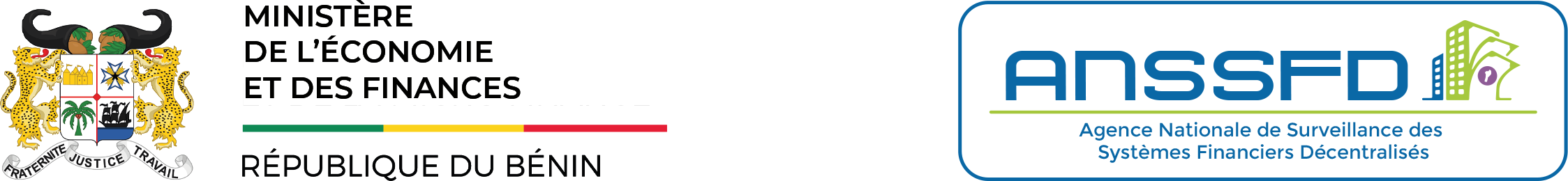 20
MERCI POUR VOTRE AIMABLE ATTENTION
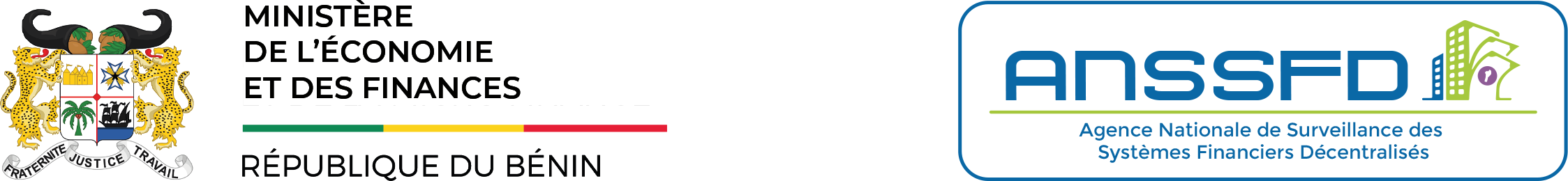 21